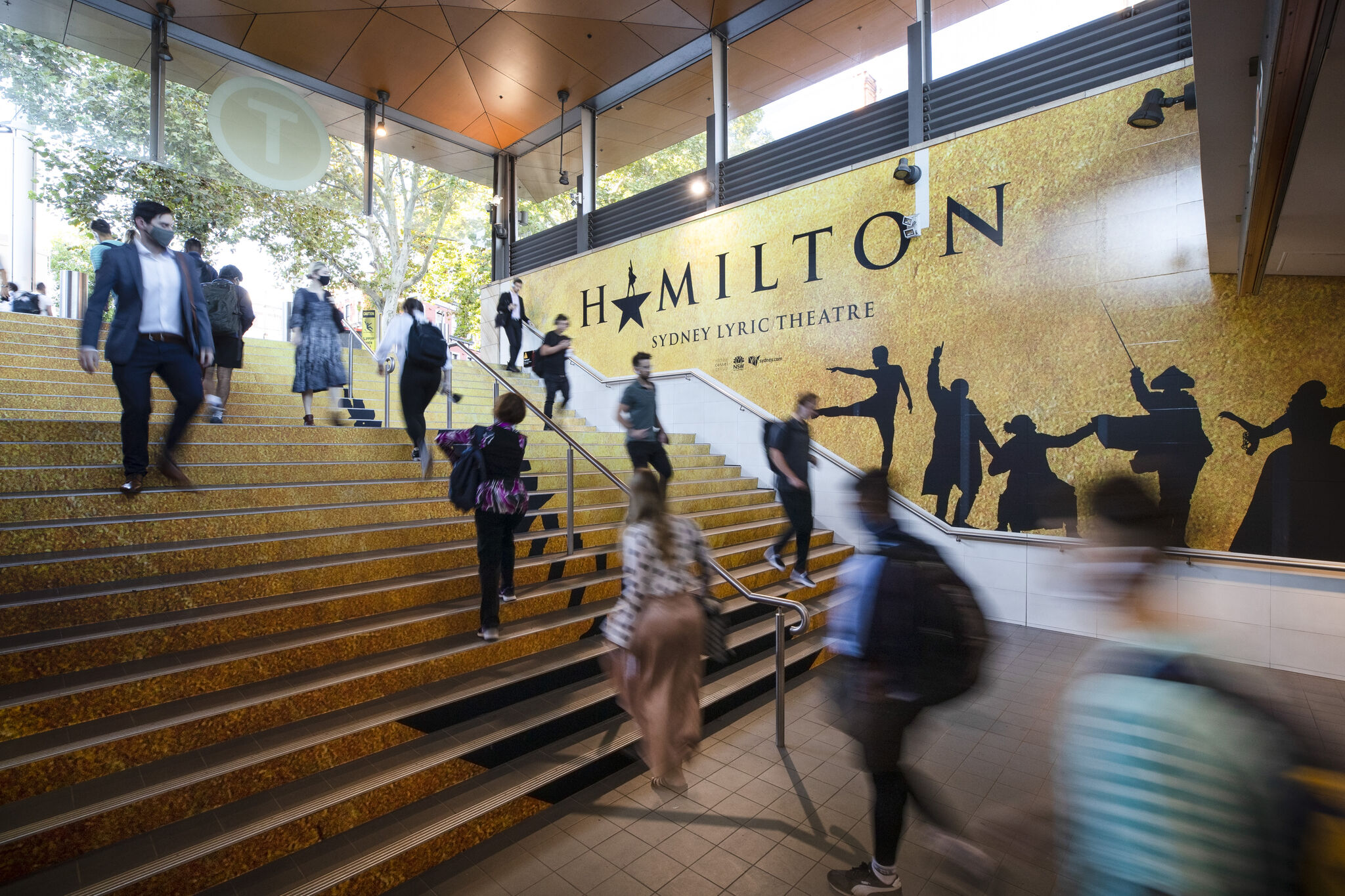 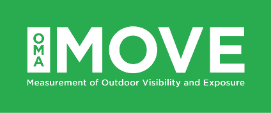 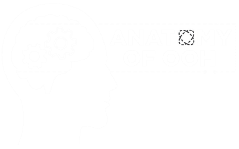 Australians return to metro areas and CBDs in Q1
April 2021
Roadside audiences are surging beyond pre-pandemic levels
Mobile data shows that metropolitan and suburban roadside audience volumes in March 2021 were higher than in March 2019.
101%
102%
96%
of March 2019 levels in suburban areas.
of March 2019 levels in metro areas.
of March 2019 levels in CBDs.
Source: oOh! Pulse Report April 2021 derived using DSpark data. Report available for download from oOh!media’s Audience Intelligence Hub.
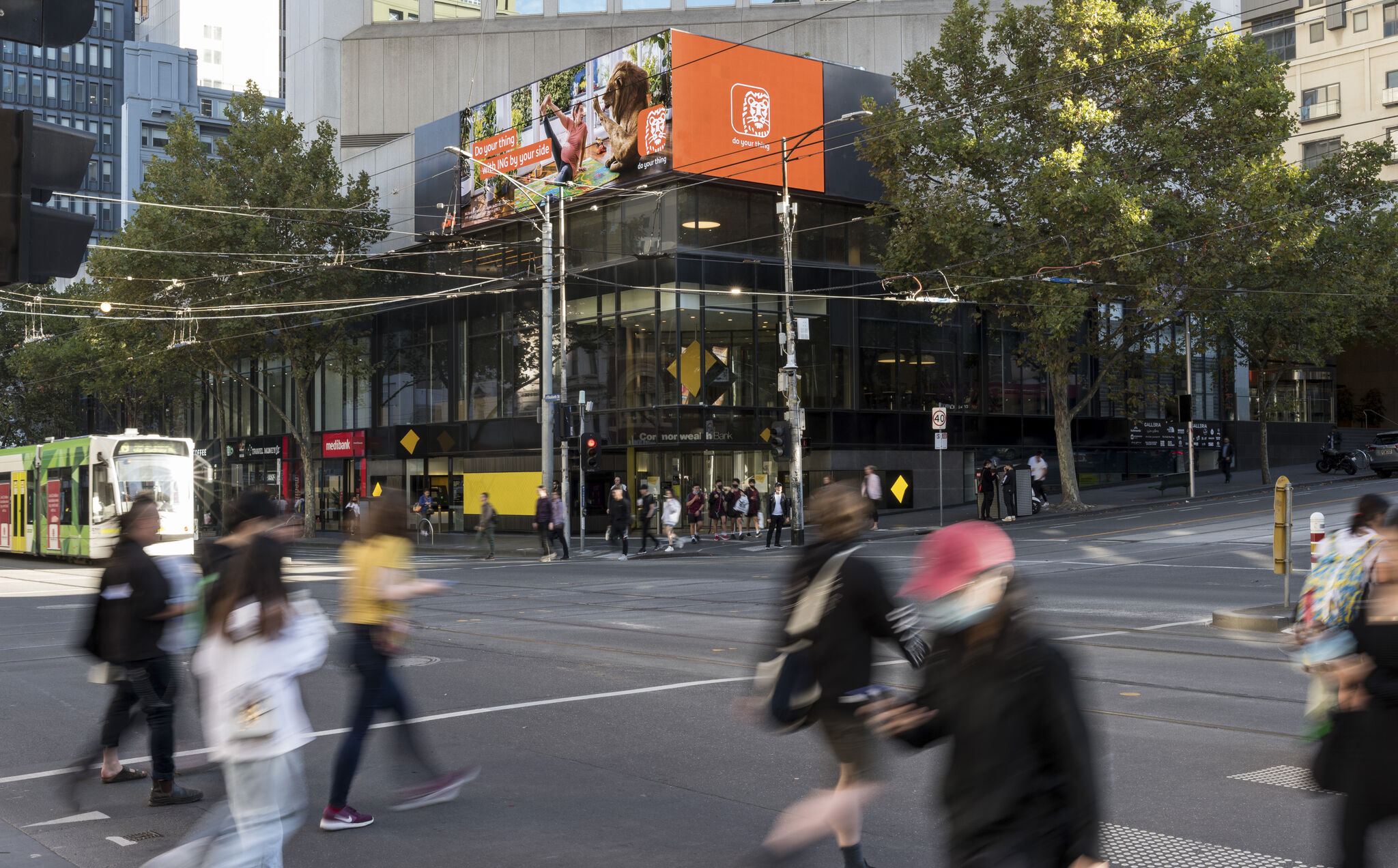 Office workers are embracing CBDs again
Australians continue to return to their workplaces at a greater frequency.
+13%
77%
jump in office and cafe audience volumes since February 2021.
of March 2019 levels in offices and cafes during March 2021.
Source: oOh! Pulse Report April 2021 derived using DSpark data. Report available for download from oOh!media’s Audience Intelligence Hub.
Office workers are excited to go back to the workplace
During the height of lockdowns, Australians still believed that offices would continue to play a strong role in their working lives.
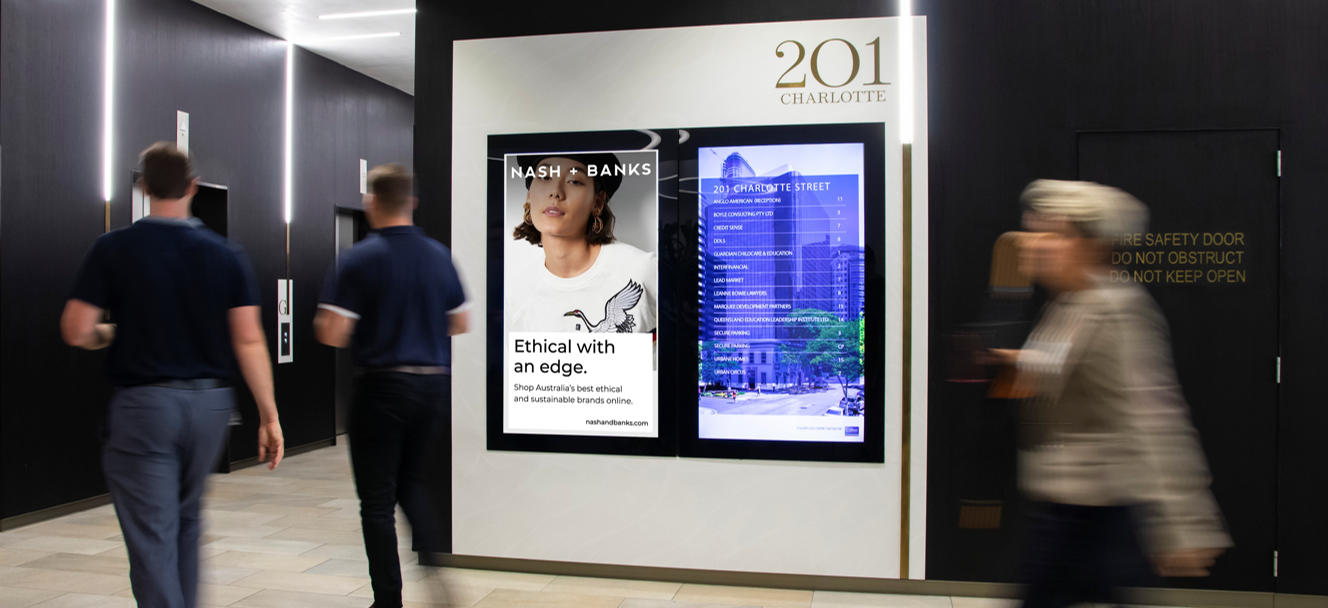 77%
57%
of workers agree that they missed some elements of being in an office.
of workers were excited to go back to their workplace when restrictions eased.
Source: oOh! Pulse Report April 2021 referencing BCG Workforce Sentiment Survey, 2020 (n=1002, Australia only). Report available for download from oOh!media’s Audience Intelligence Hub.
More research and insights may be found at Anatomy of Out of Home